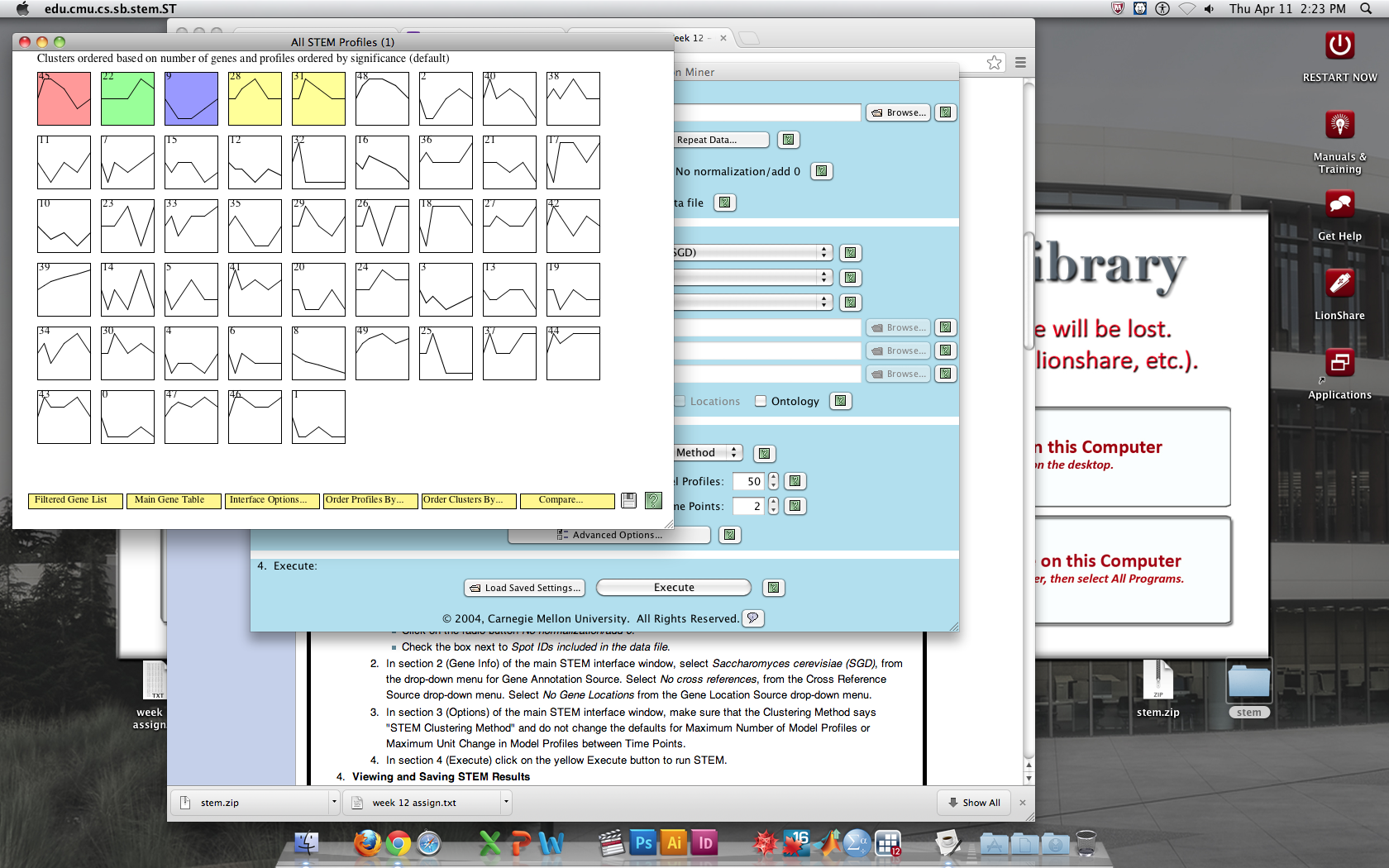 Profile #45
Profile #22
Profile #9
Profile #28
Profile #31
Matrix
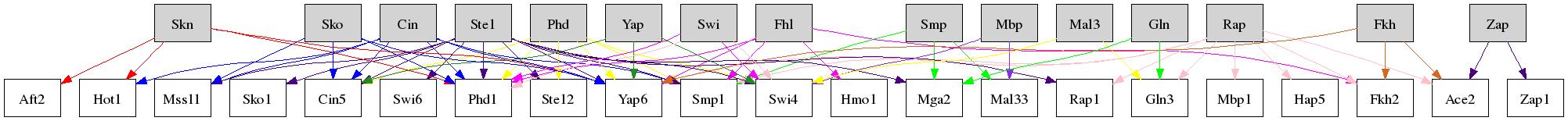